Hálózatok 7.
Lengyel Zsolt
L3 Switch,VOIP, PPOE, Wireless
IPv6
Port
Switch
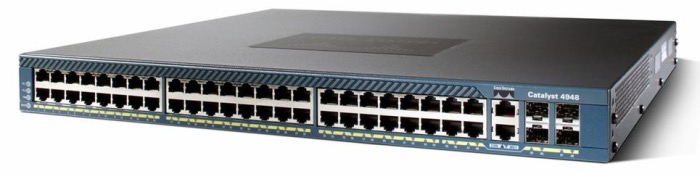 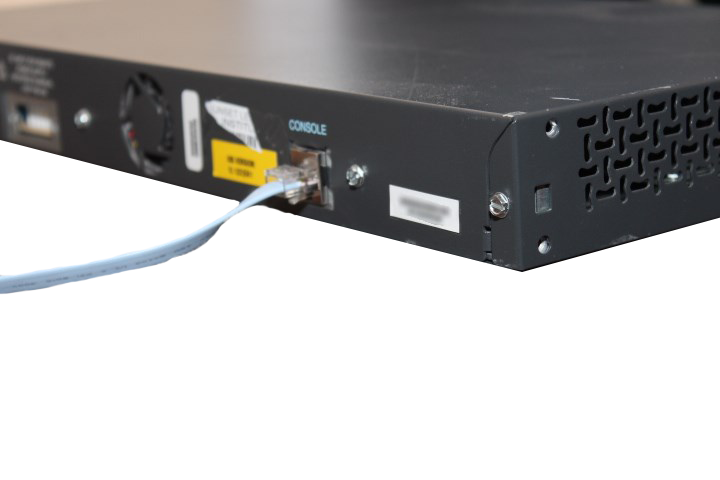 L3 Switch
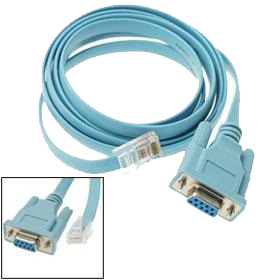 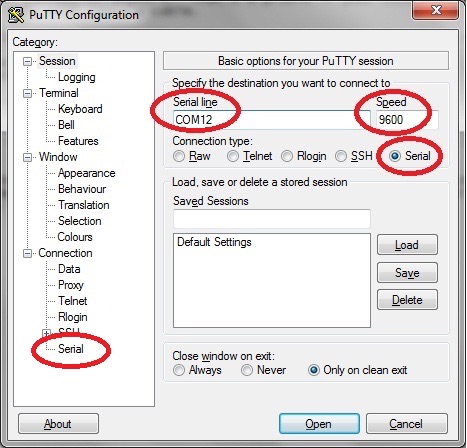 SERIAL
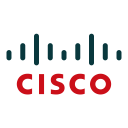 Cisco IOS
[Speaker Notes: A switch alap esetben Layer2-ben működik és semmit nem lehet rajta beállítani, bekapcsolod és működik. Ez kisebb hálózatokban így is van de lehet kapni olyan Switch-et ami már a Layer3-ban is működik (L3 switch). Ebben az esetben a switch-nek már IP címe is van és vagy egy karakteres konozolon, vagy webes felületen, vagy egy egyedi alkalmazás segítségével lehet konfigurálni rajta sok mindent. Az egyik ilyen konfigurációs lehetőség a VLAN.

Karakteres elérés esetén ha soros kábelt használunk akkor a putty-ot serial-ra kell állítani. 
A CISCO switch-eknek (legjobb, leggyakoribb) az operációs rendszere az IOS (ez előbb létezett amúgy mint az apple ios..:) )

A switch csatlakozásait is portoknak nevezzük.]
VLAN1
L3 Switch Funkciói
192.168.7.0/24
VLAN
VLAN2
192.168.6.0/24
VLAN3
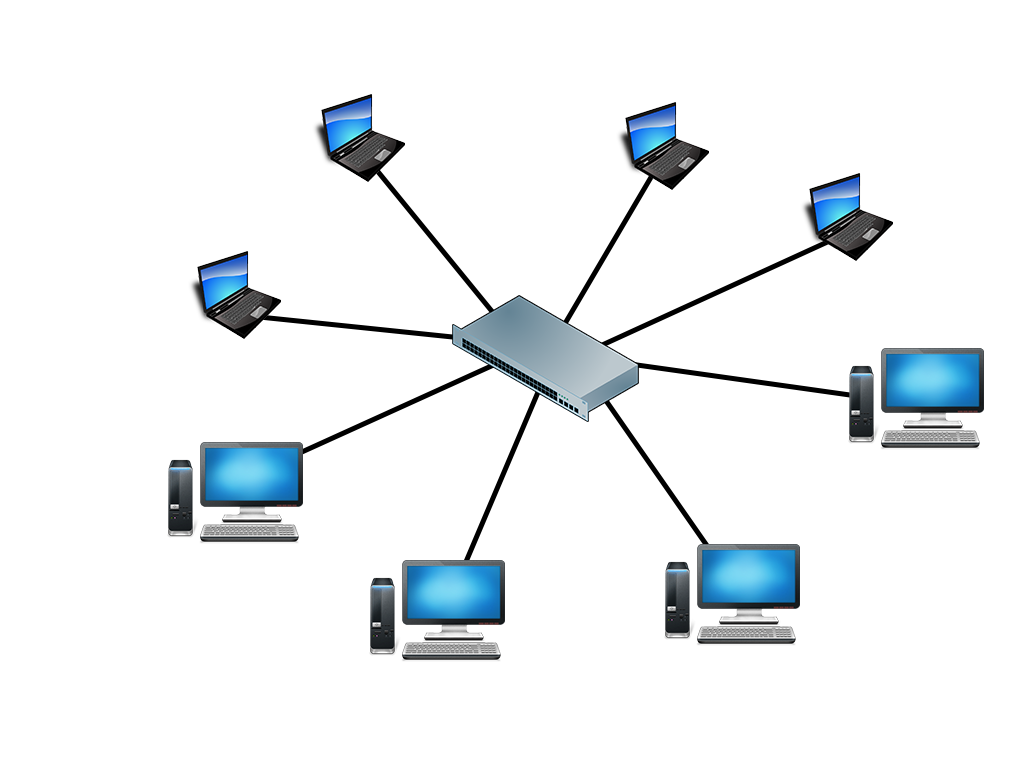 192.168.9.0/24
[Speaker Notes: Alap esetben ha van három alhálózatom amit felosztottam subnetting-el vagy VLSM-el, az nem biztosít engem semmiről. Simán átírhatja valaki manuálisan az IP címét egy másik subnet-re és akkor eléri a másikat.
Ha viszont VLAN-okat használok akkor a SWITCH-et konfigurálom fel arra hogy a különböző portjain milyen IP című eszközök lehetnek. Ez olyan izolációt jelent mintha külön fizikai switch-eket használnék, így biztos lehetek benne hogy egyik hálózat nem lát át a másikba. 
A subnetting szegmentálja a netwörköt, tovább osztja kisebb részekre, a VLAN pedig biztosít arról hogy ez a szegmentálás fizikai szinten is így működjön.
VLAN-ok és Subnetting esetén a broadcasd domain mérete csökken, ami a hálózat hatékonysága miatt szintén nagy előny.]
VLAN
VLAN4
192.168.10.0/24
Trunk
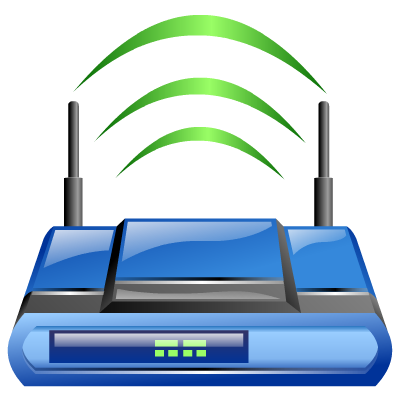 VLAN2
192.168.7.0/24
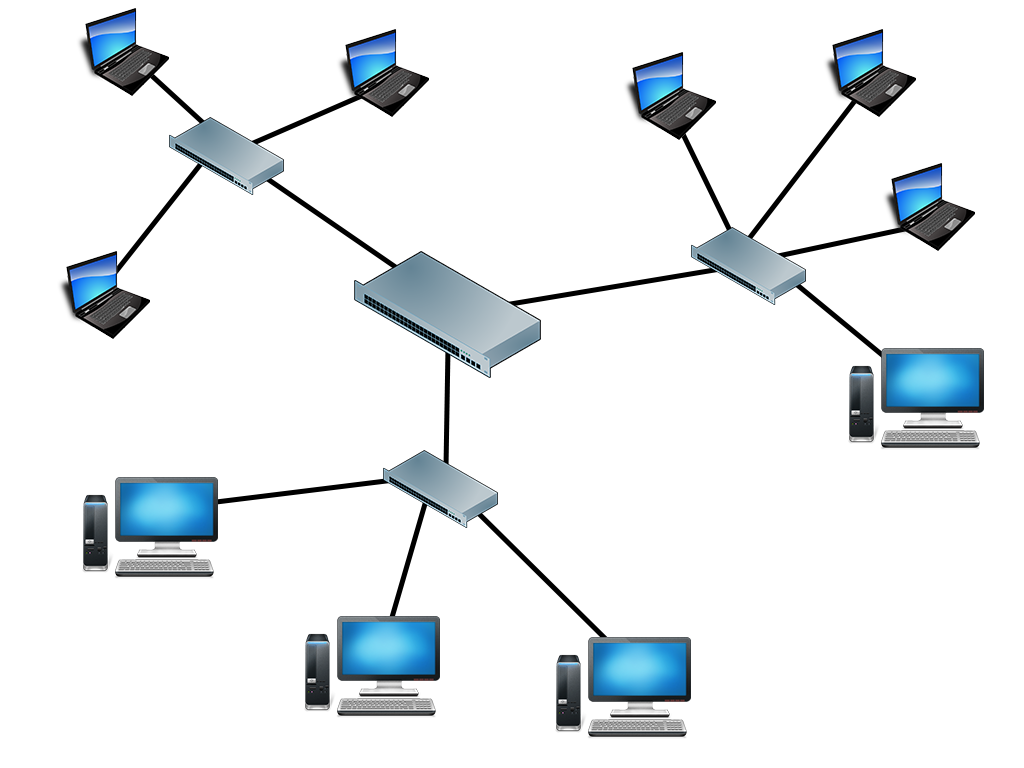 VLAN3
192.168.6.0/24
VLAN1
192.168.9.0/24
[Speaker Notes: A vlanokkal logikai és fizikai networköket is létre lehet hozni míg a subnetting-el csak a meglévő fizikait lehet logikailag tovább osztani.

Egy manage-elhető switch-et úgy is fel lehet konfigurálni hogy egy portjára több vlan-t is beállíthatunk (ezt hívják Trönkölésnek)]
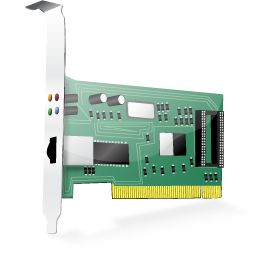 Port bonding
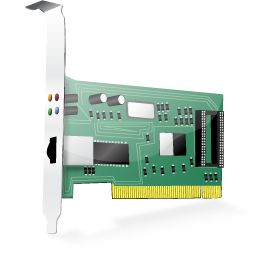 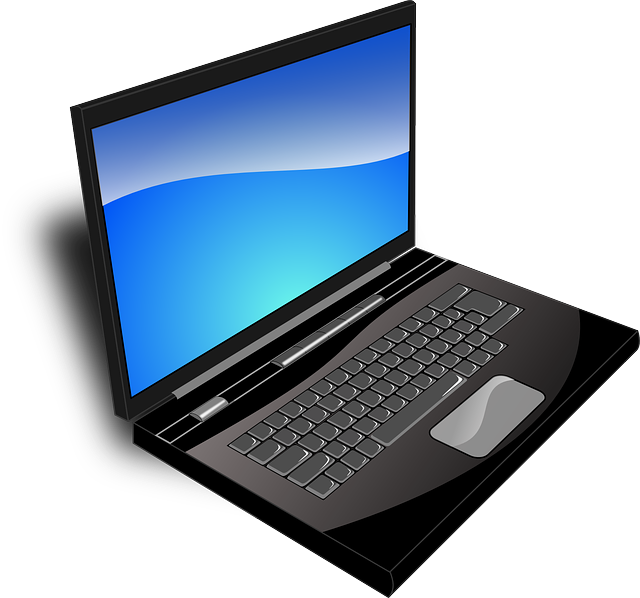 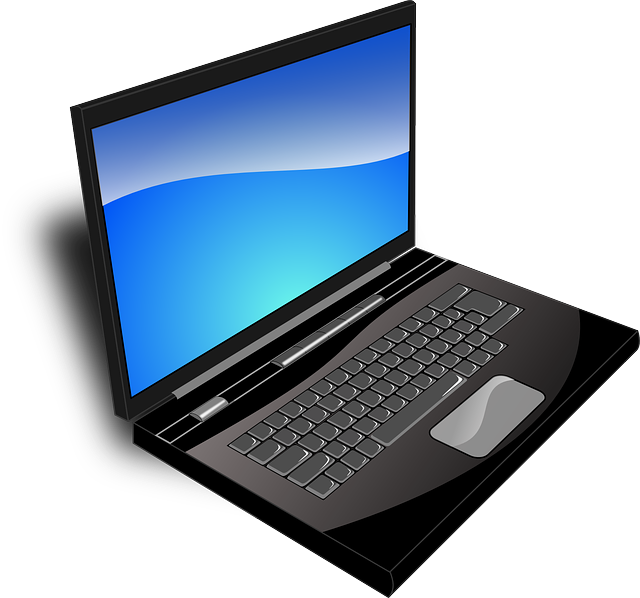 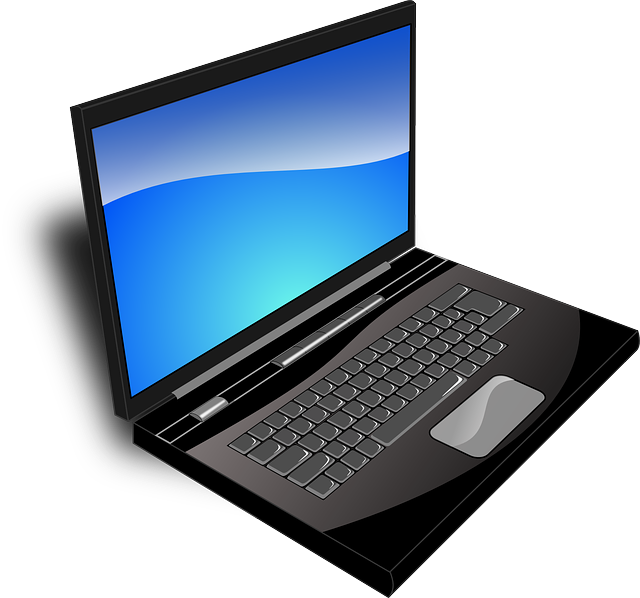 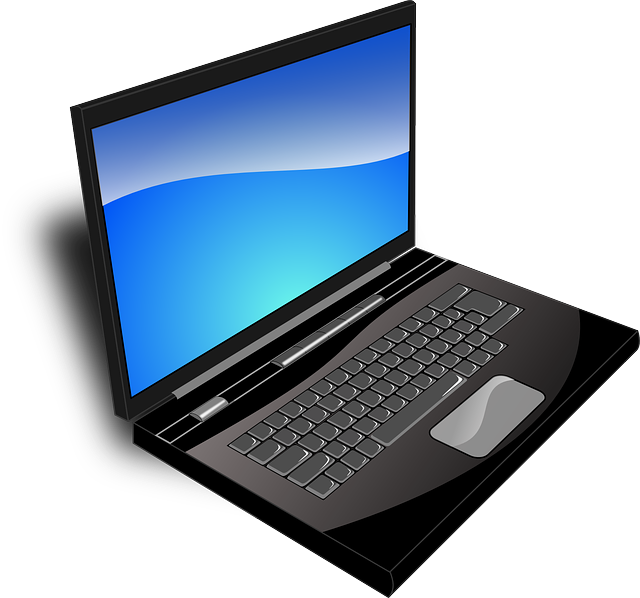 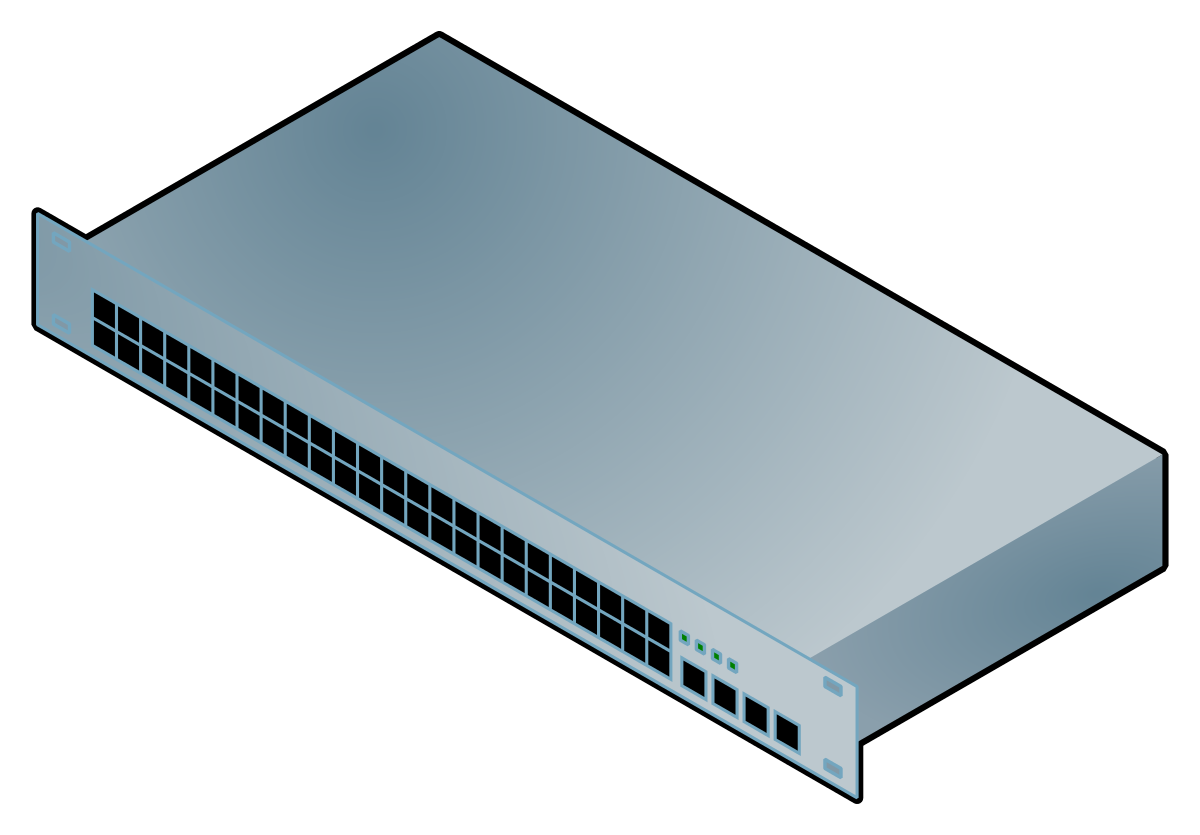 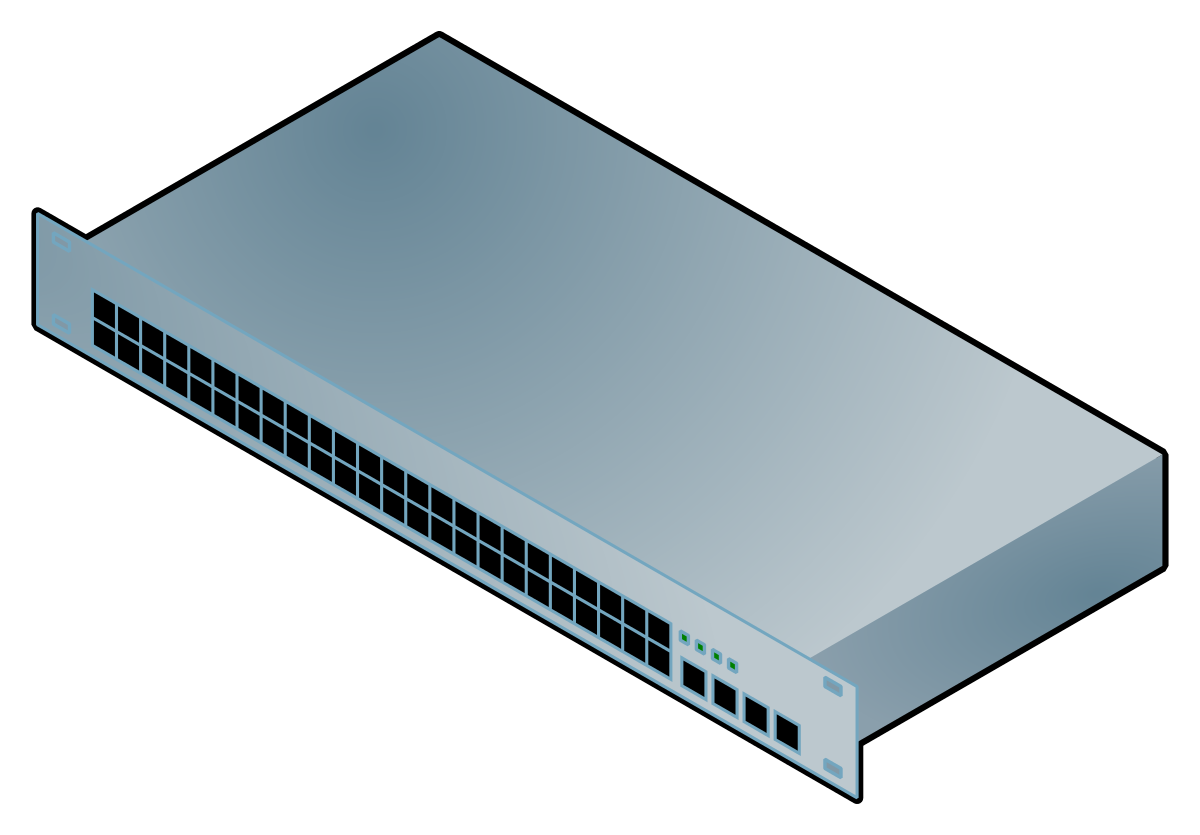 í
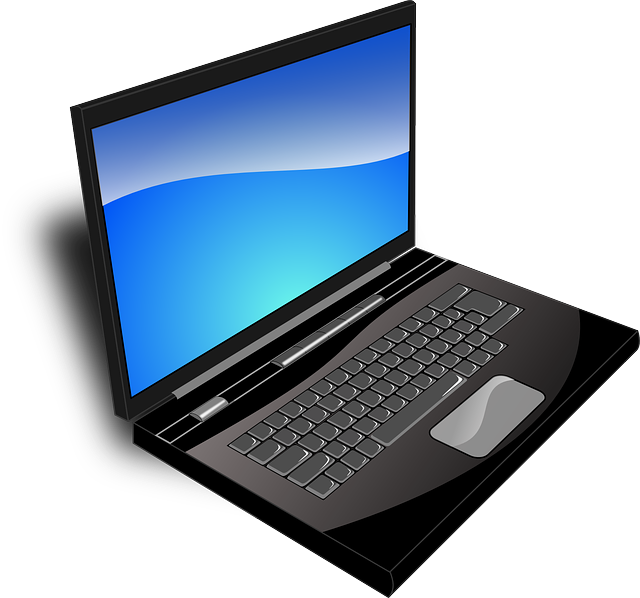 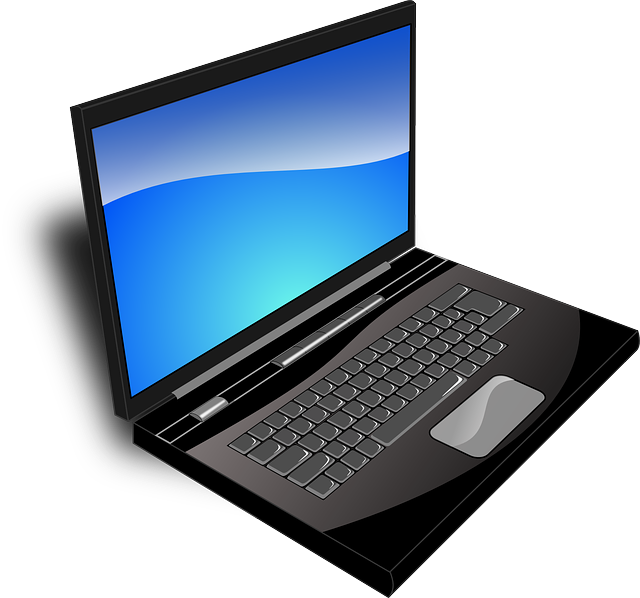 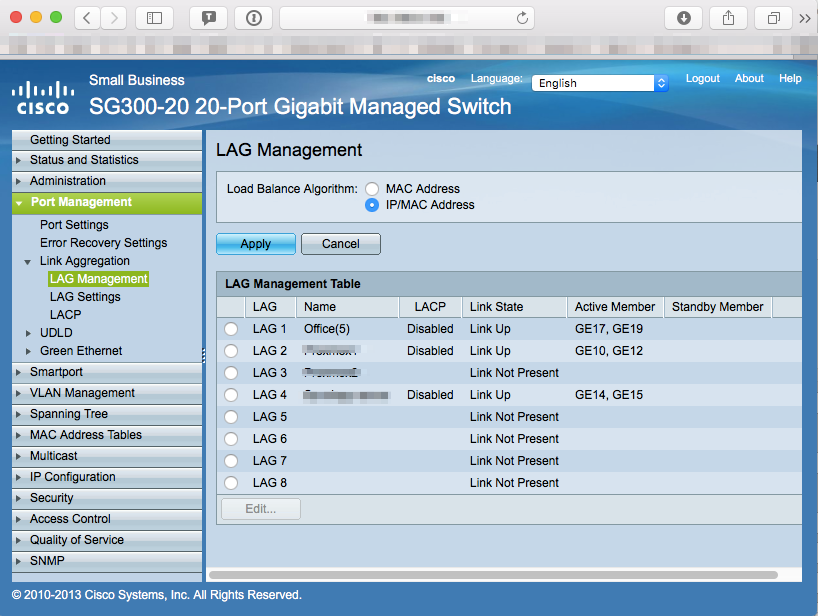 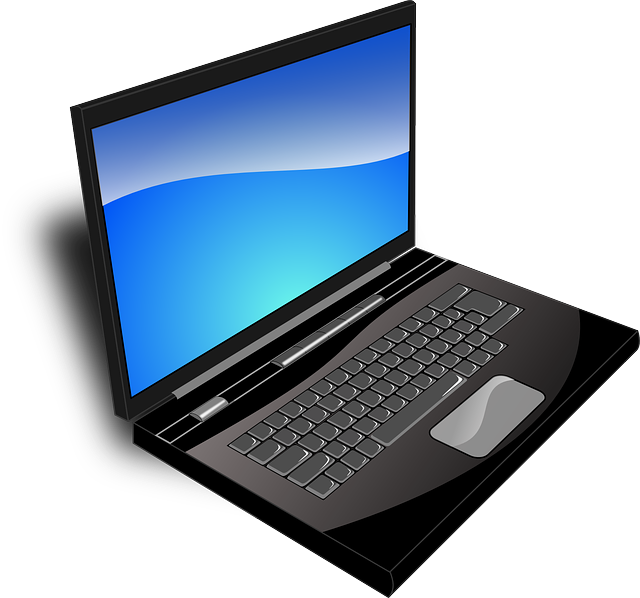 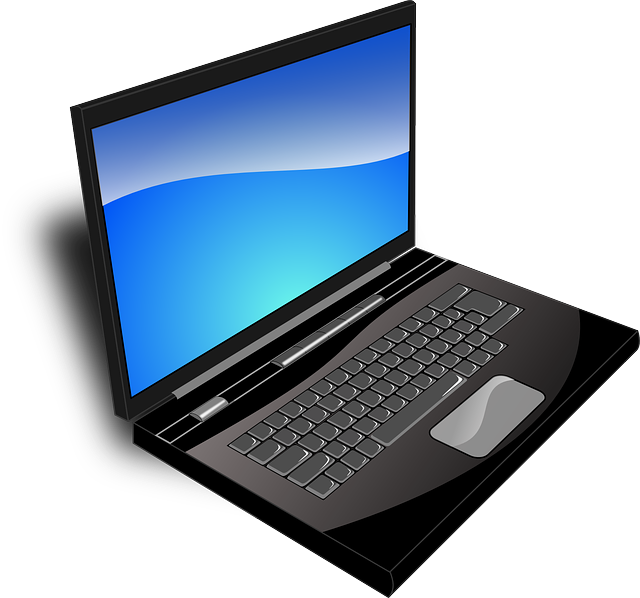 [Speaker Notes: A port bonding lényege hogy egy portot gyakorlatilag megkettőzünk és úgy kezeljük mintha egy port lenne. Ekkor dupla sebességgel mehet az adat mindkét iránba (két kábelen keresztül is)
Kliens vagy szerver gépenek is be lehet ilyet állítani, de akkor az adott PC-ben kell hogy legyen két hálózati kártya és erre alkalmas kell hogy legyen az OS (be kell külön állítani)
Link aggregation-nek is hívják]
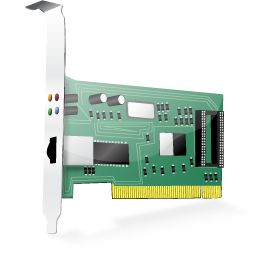 Port Mirroring
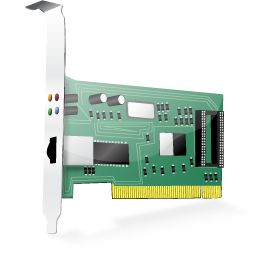 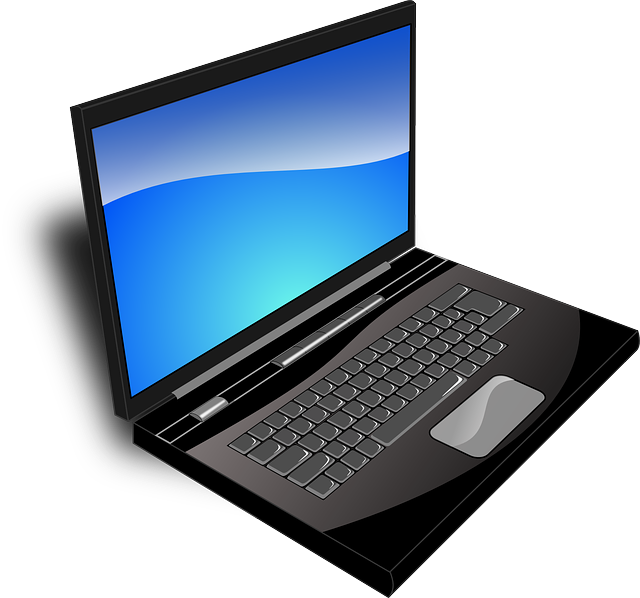 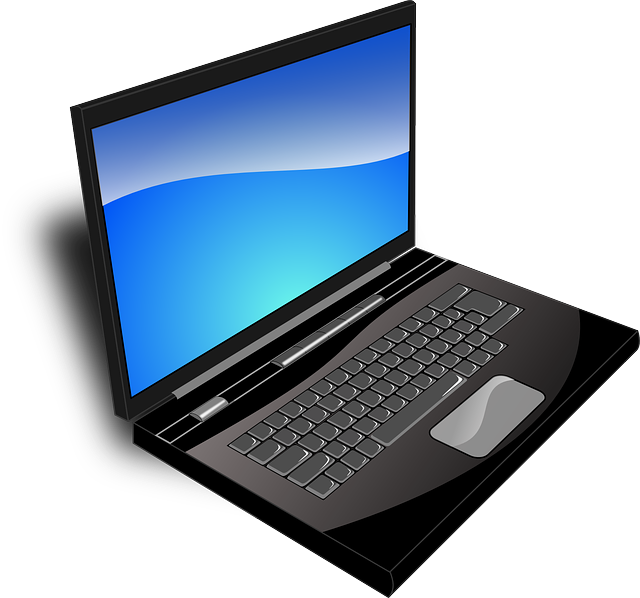 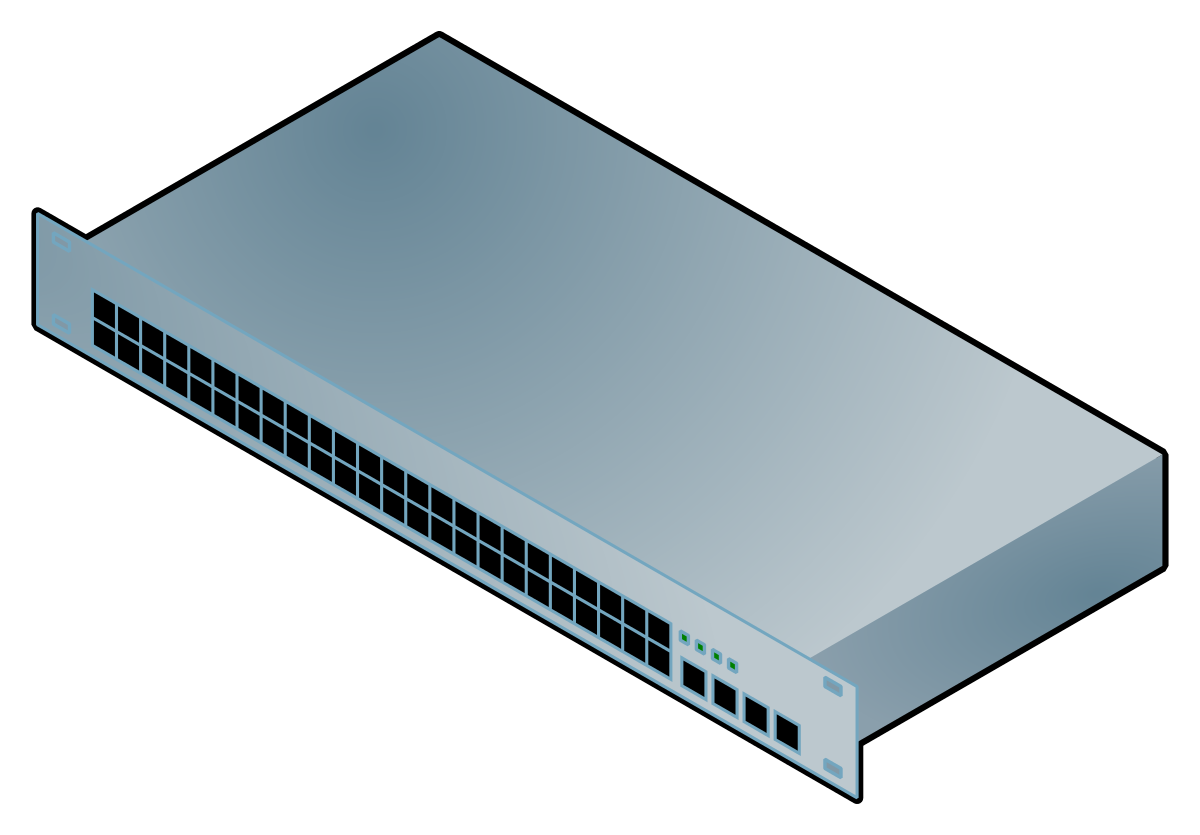 í
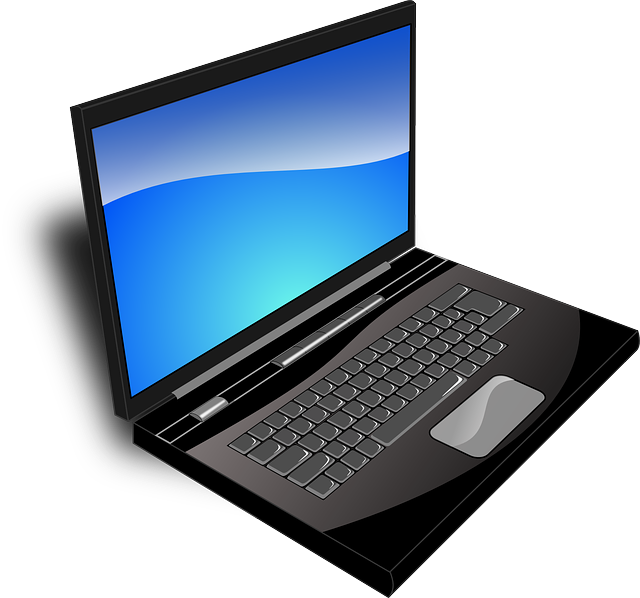 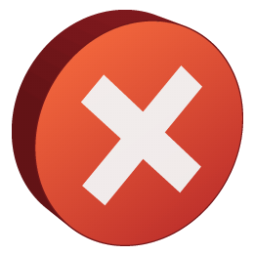 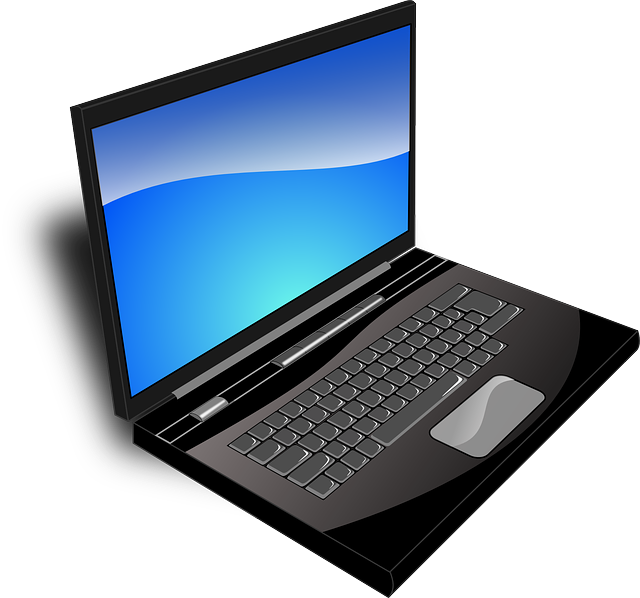 [Speaker Notes: A port mirroring akkor jöhet jól ha egy hibás gép adatforgalmát szeretnénk monitorozni, ekkor a port mirrorba állított portok a switch-en úgy működnek mint egy hub, ami az egyiken kimegy azt a másik porton is kiküldi a switch.]
Traffic Shaping
Quality of Service (QoS)
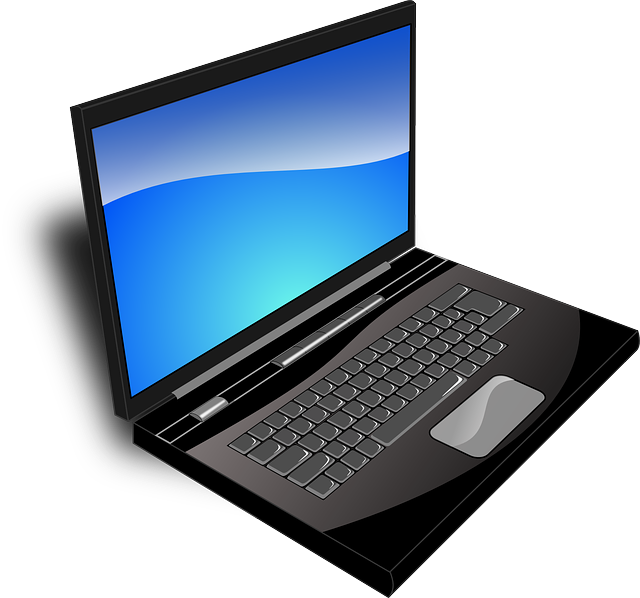 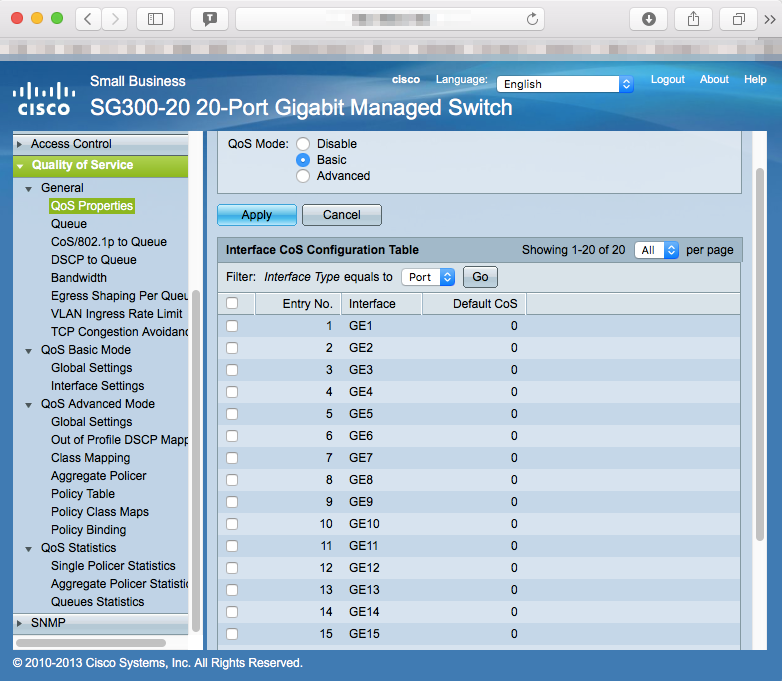 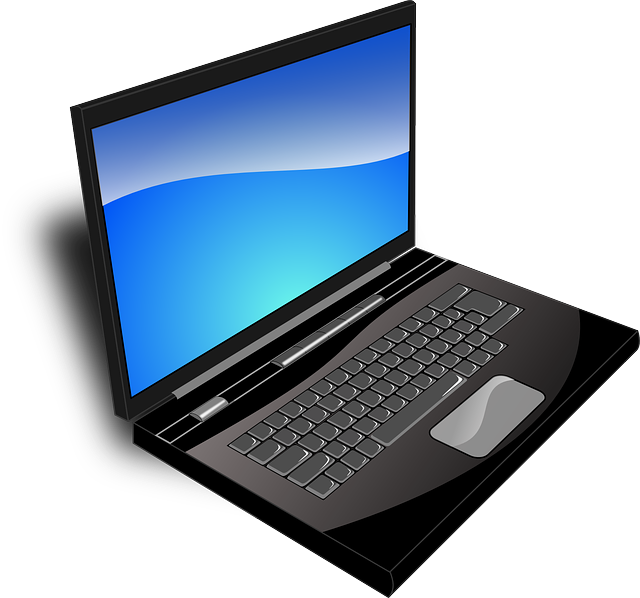 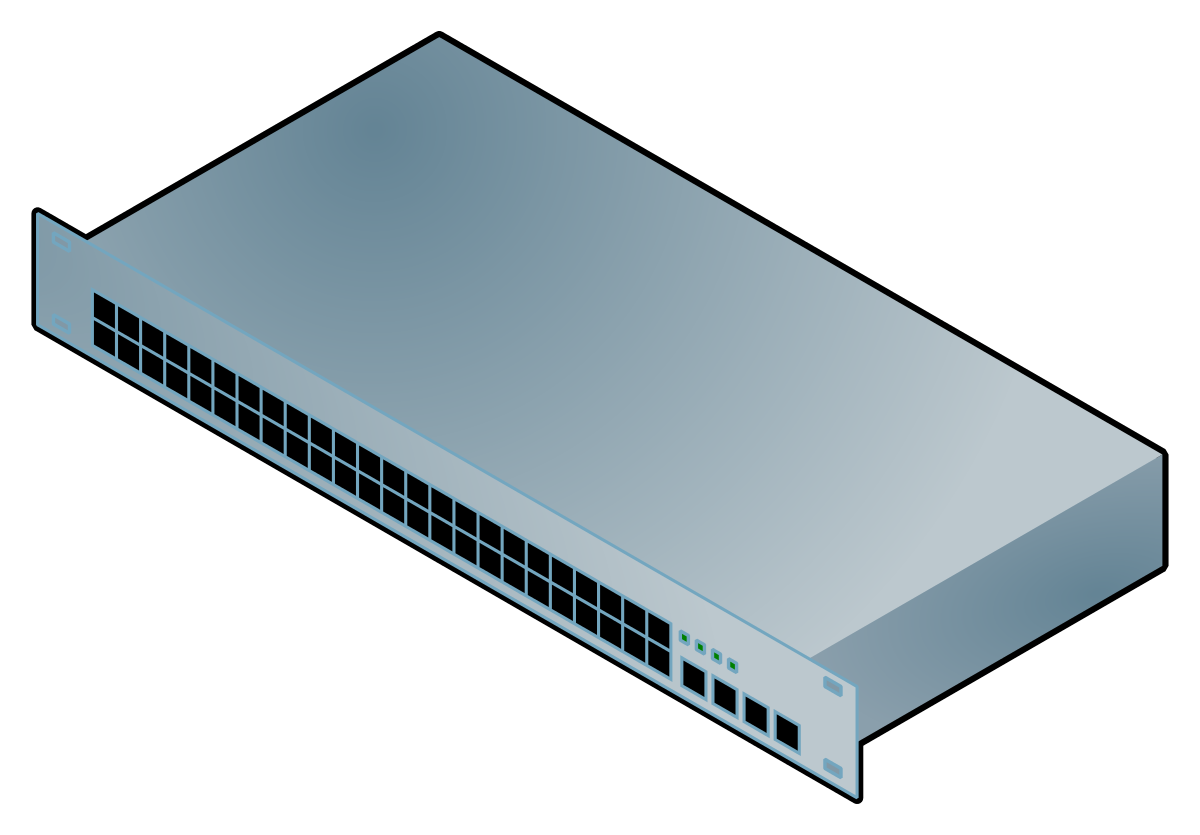 í
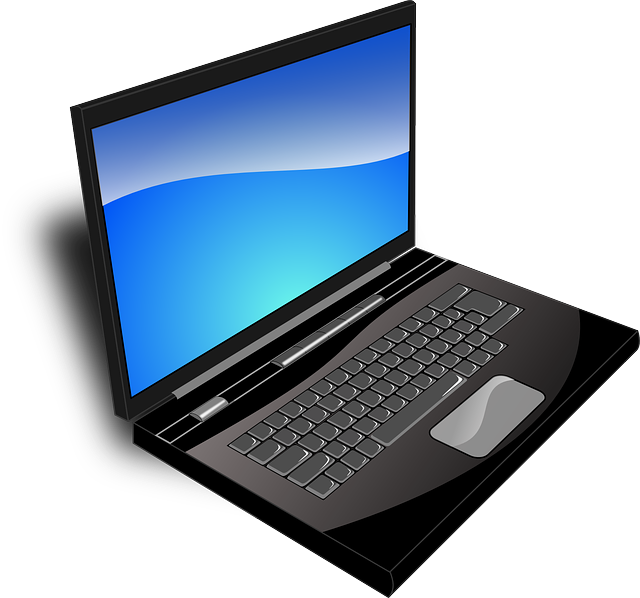 SMB, FTP ….
Portok, IP címek, MAC addressek
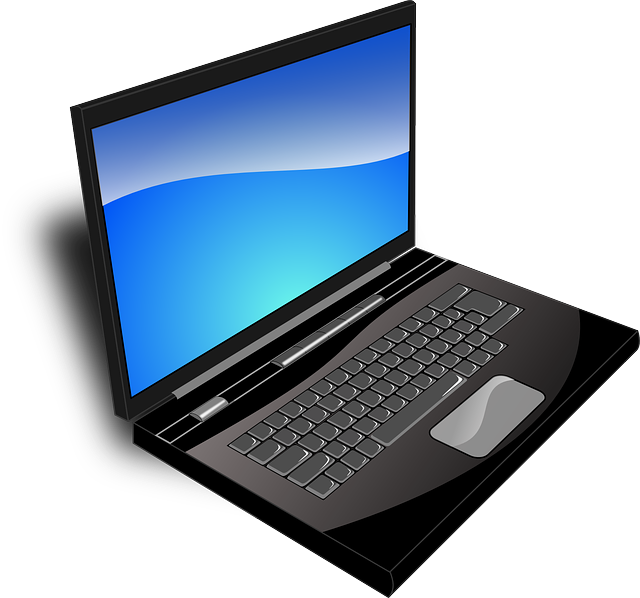 [Speaker Notes: Traffic shaping: a hálozati adatforgalom szabályozása valamilyen kritérium alapján, pl szolgáltatás, vagy IP cím alapján.

A komolyabb routereken vagy switcheken van QoS szolgáltatás ami lehetővé teszi hogy bizonyos szolgáltatások, ip címek vagy akár mac addressek alapján prioritást állítsunk be az adott szolgáltatásnak, vagy kliensnek. Néha százalékot kell megadni, néha megabitet, néha csak “high, medium, low” priority.]
VoIP (voice over IP)
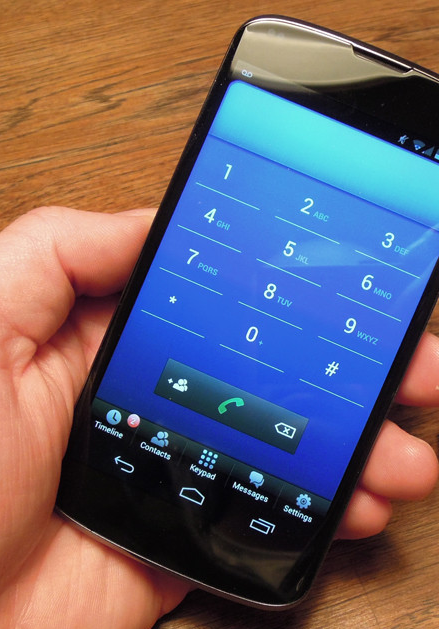 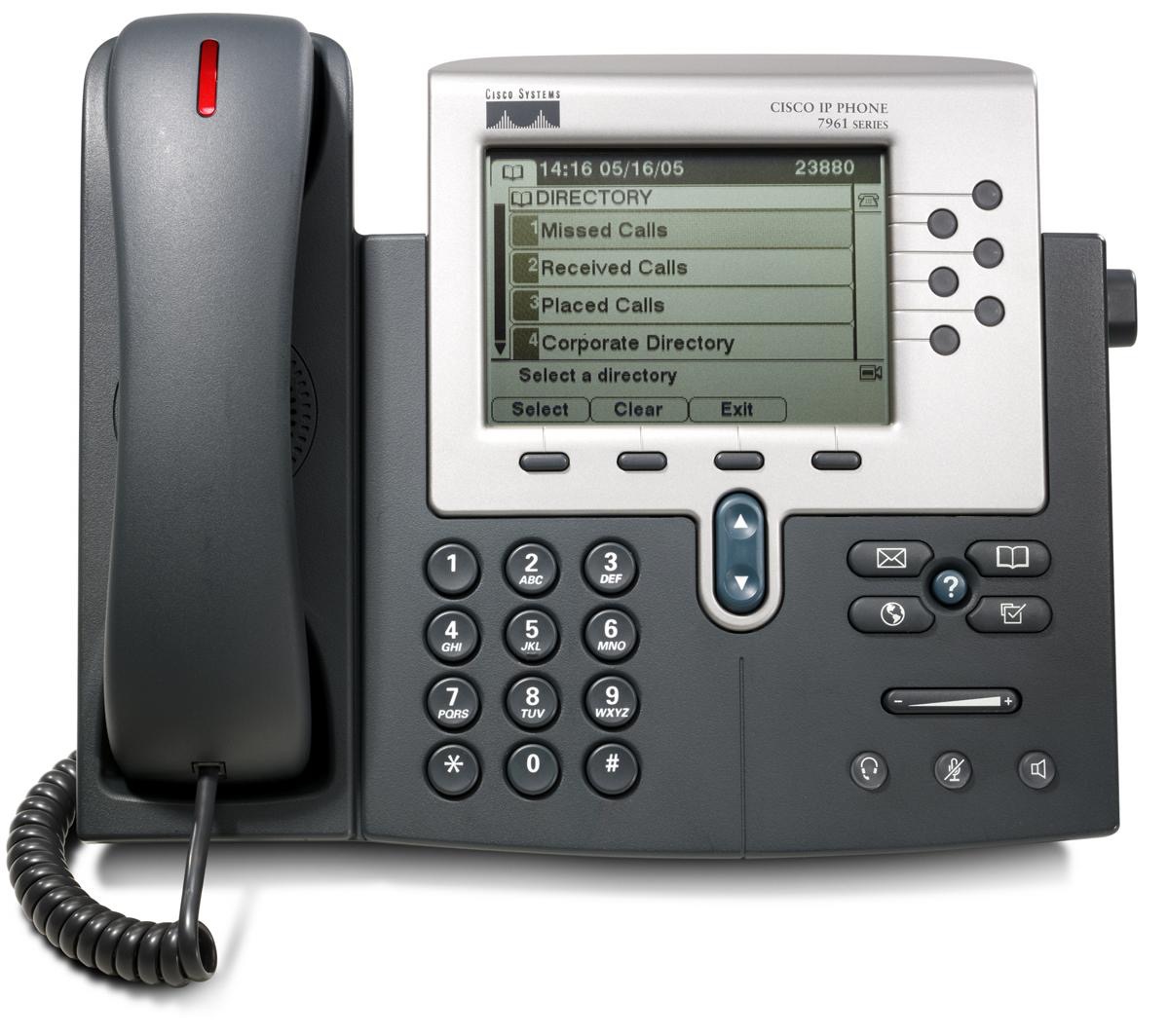 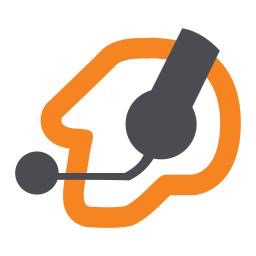 [Speaker Notes: Telefonálásra alkalmas IP hálózaton keresztül, sok helyen alkalmazzák már és előbb utóbb le fogja váltani az analóg telefonokat. Külön app is van telefonra ami képes VOIP-ra, desktop alkalmazásokat is lehet találni amik képesek rá.]
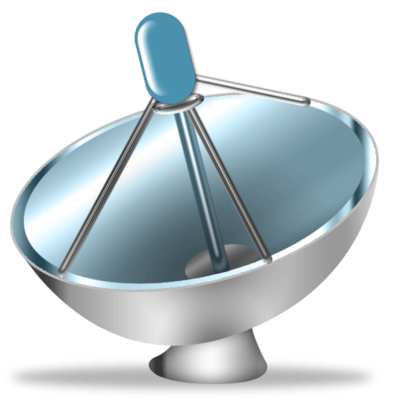 Internetre Csatlakozás
“Modem”
Satelite
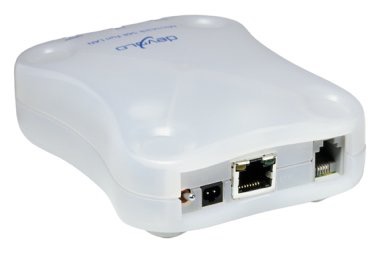 RJ11
RJ45
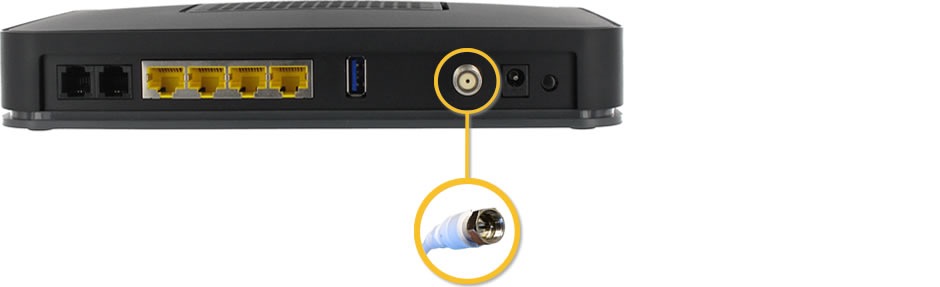 Coax
PPPoE
PPPoA
Internetre Csatlakozás
PPP over Ethernet
PPP over ATM
Username, Password
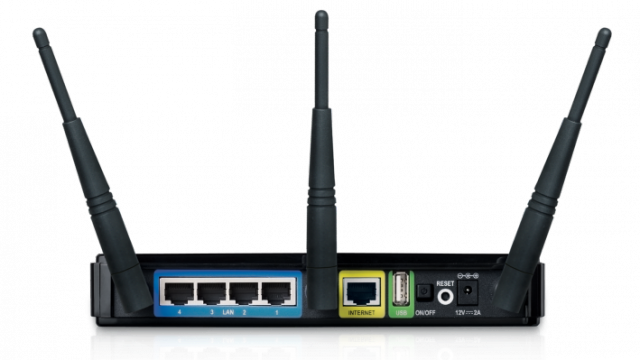 DHCP
Static IP
[Speaker Notes: PPP: point-to-point protocol, routeren vagy windowsban is létre lehet hozni PPPoE kapcsolatot

ATM: telefonhálózat, 
Európába nincsen, inkább amerikába és ausztráliába]
Internetre Csatlakozás
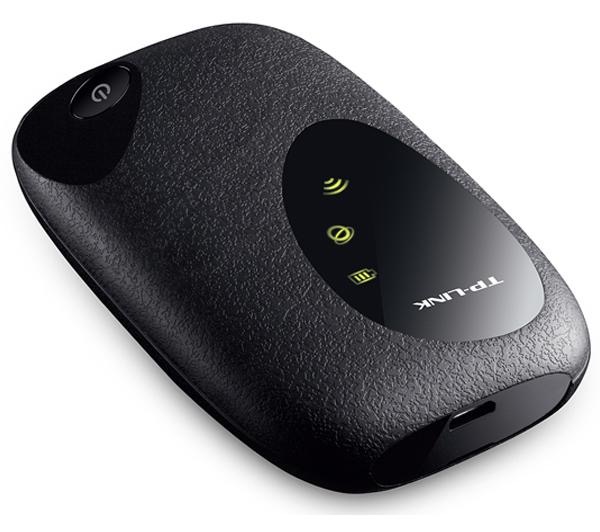 Edge
3G
HSDPA
LTE (4G)
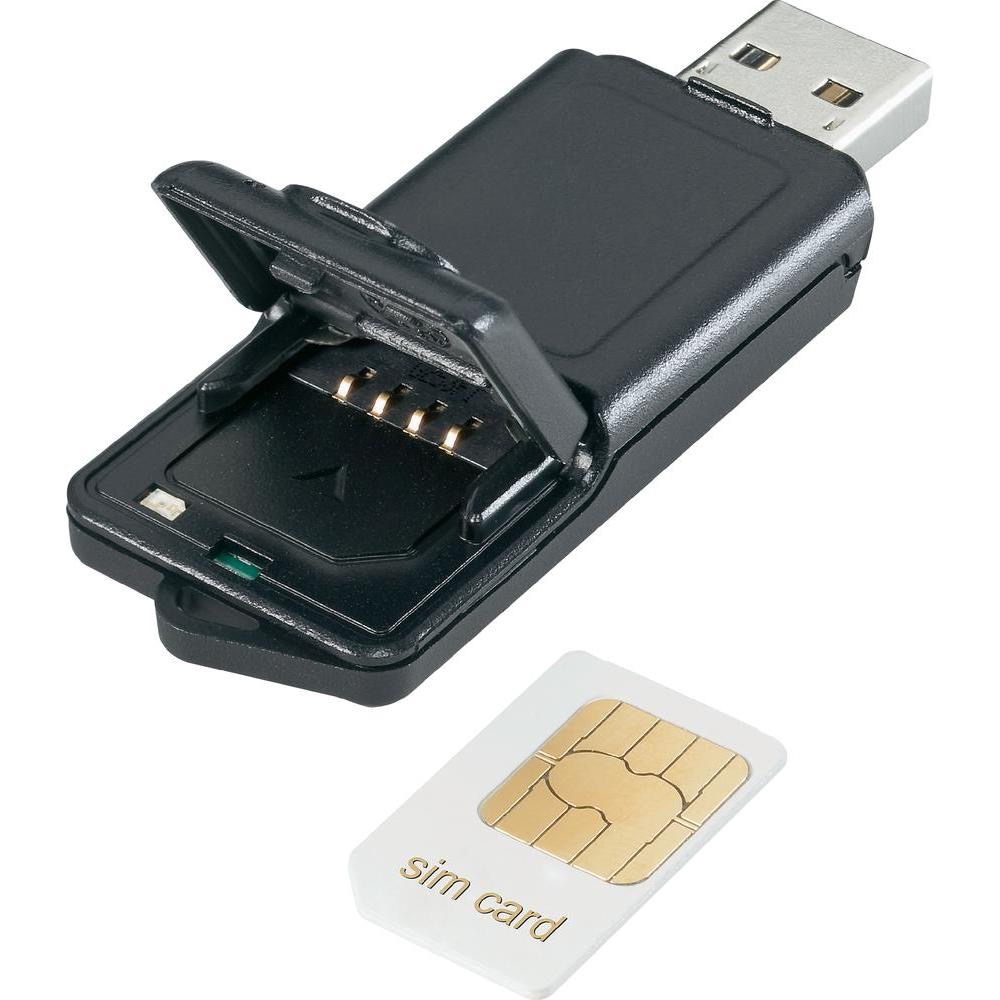 [Speaker Notes: A mobiltelefon hálózatot is lehet használni internetre csatlakozáshoz, az ehhez használható technológiák növekvő sorrendbe itt vannak. (sebesség alapján vannak rendezve)
Nem csak mobiltelefonnal lehet csatlakozni, vannak erre különböző céleszközök is]
Infrastructure mode
Ad-Hoc
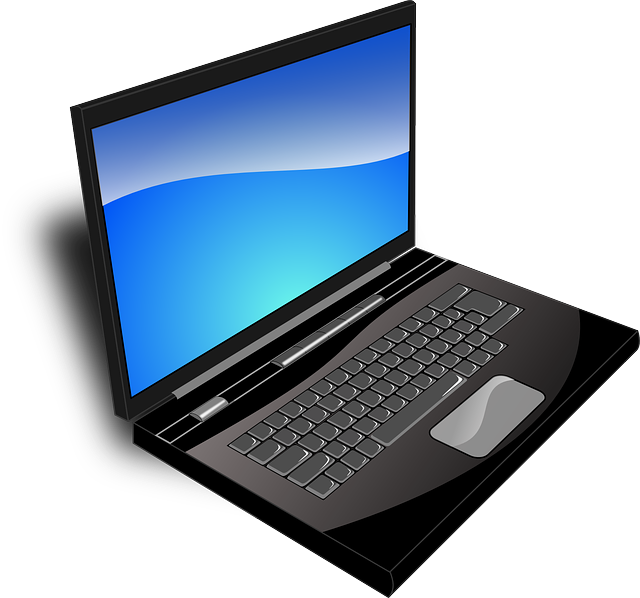 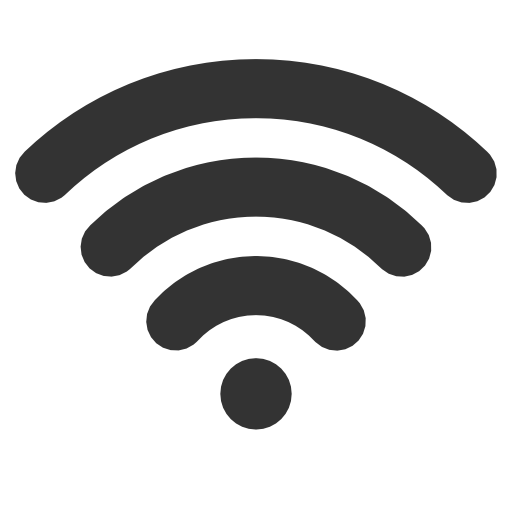 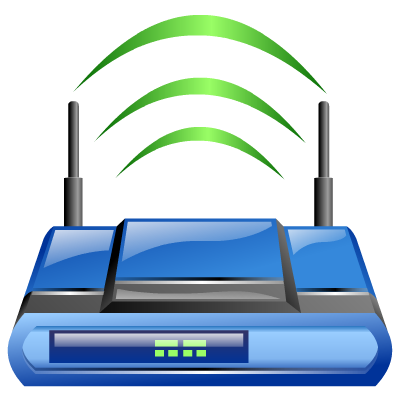 Wireless Network
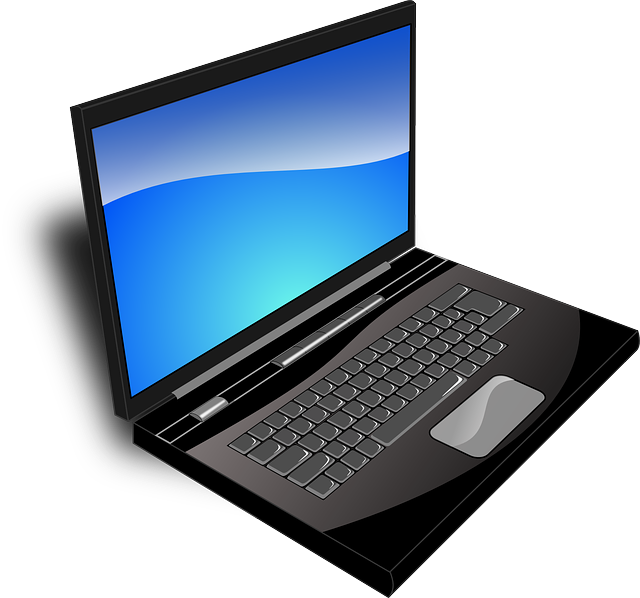 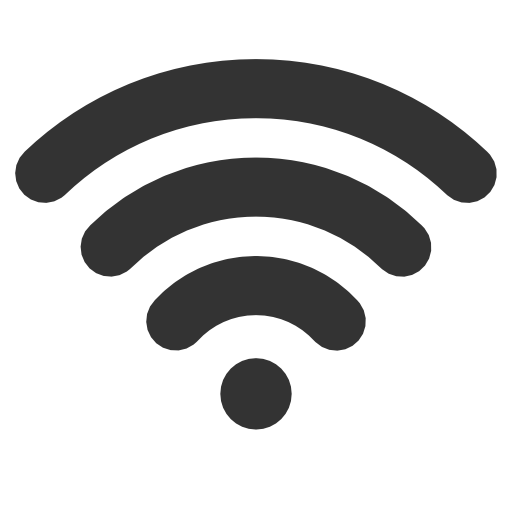 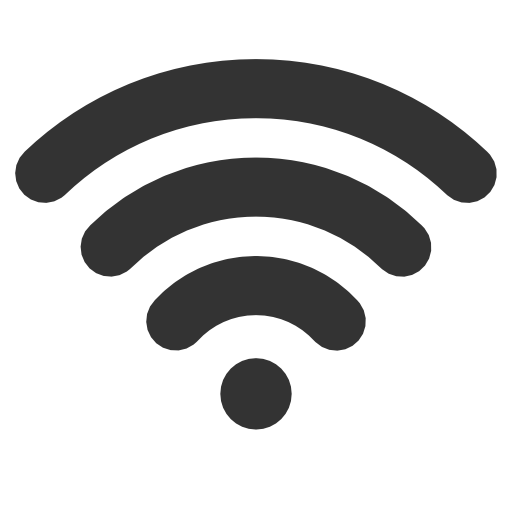 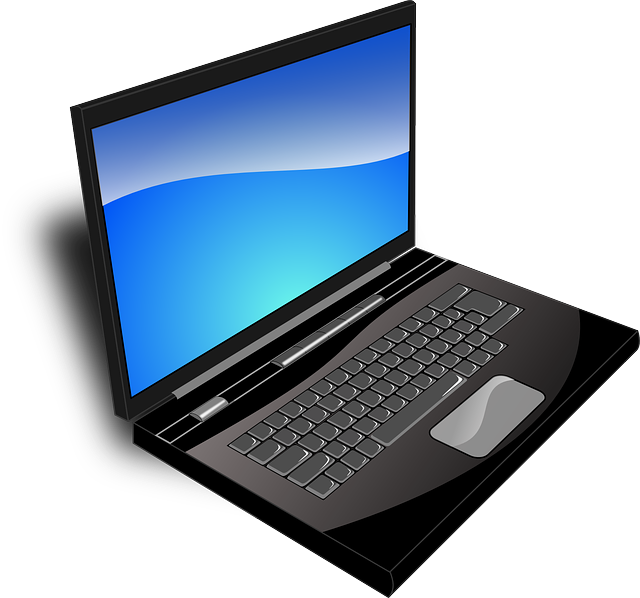 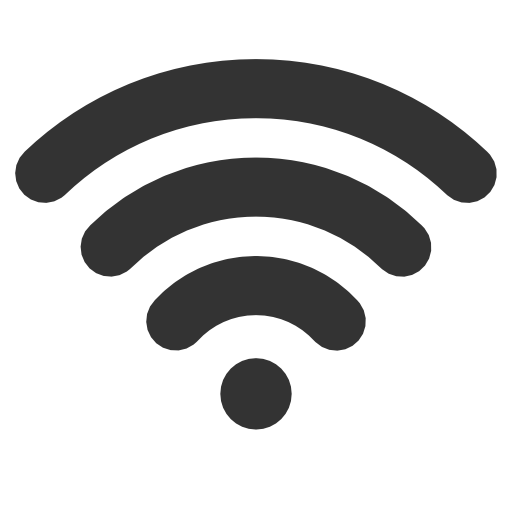 802.11
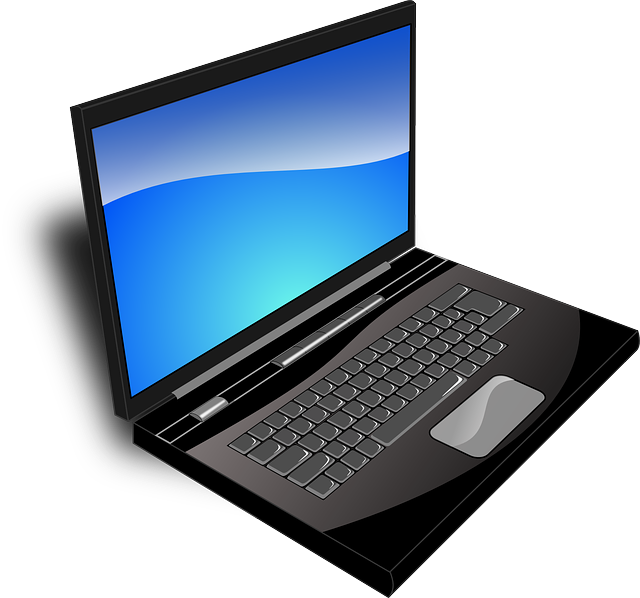 Wireless Access Point
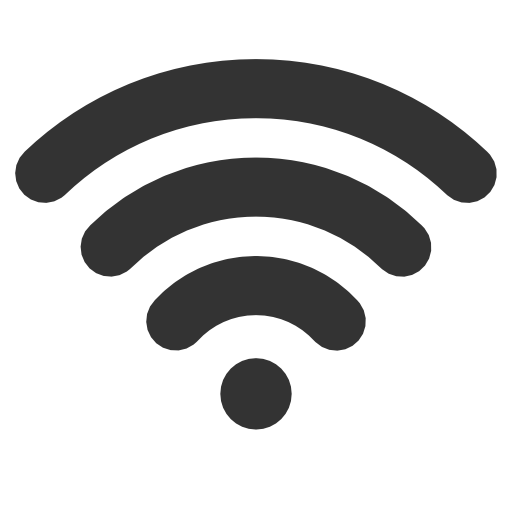 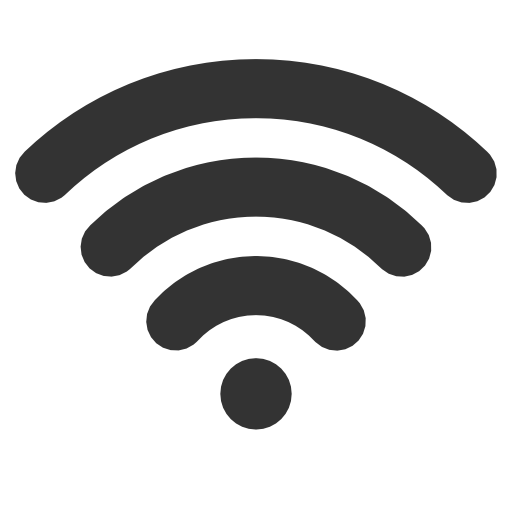 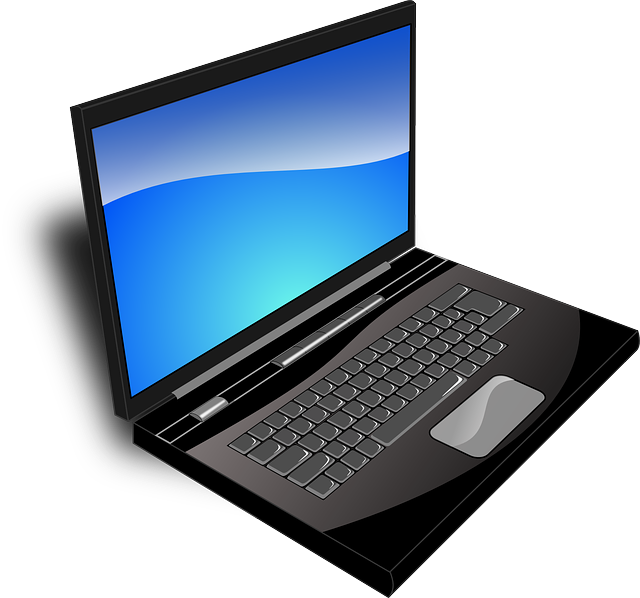 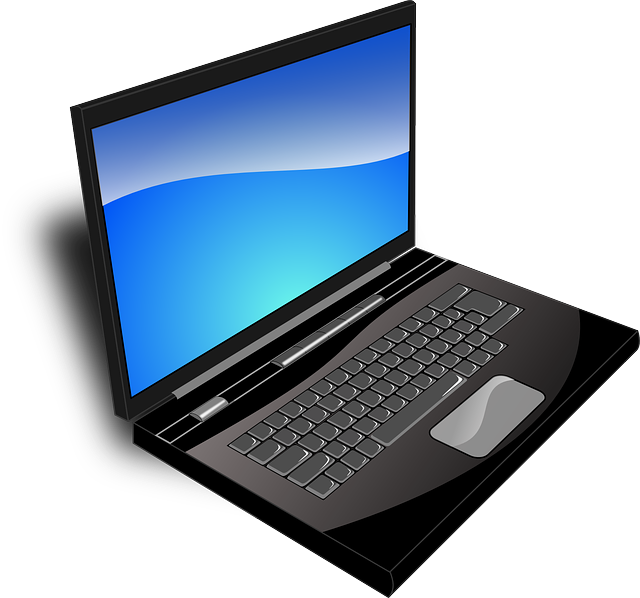 [Speaker Notes: Wifi: rövid hatótávolságú rádió, amit a kábel alapú hálózat helyett használunk
a wap (wireless access point) lényegében egy bridge a drót nélküli és a drótos hálózatok összekötéséhez.
Infrastructure mode: acces point
Ad-hoc: nincs acces point, a hostok csak egymással kommunikálnak
a wifi szabványa a 802.11]
BSSID
ESSID
5 Ghz
(Extended)
(Basic)
2.4 Ghz
Wireless Network
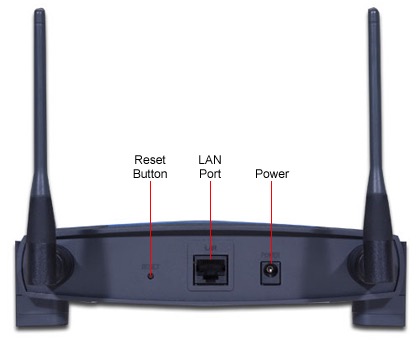 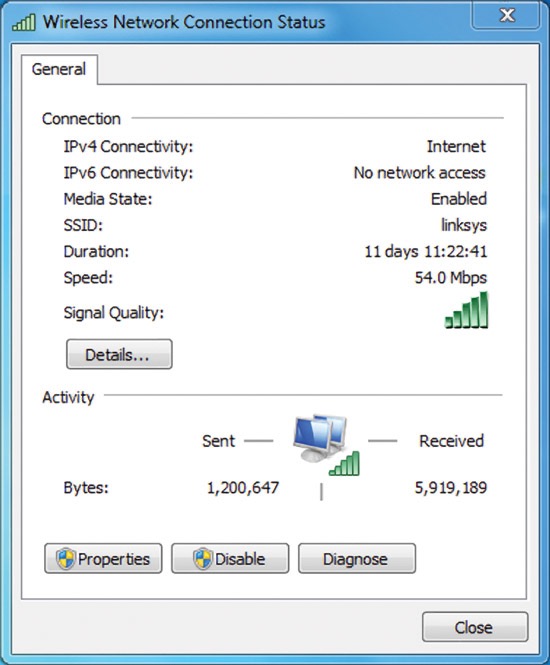 802.11
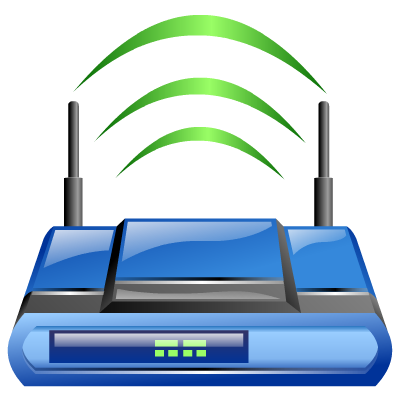 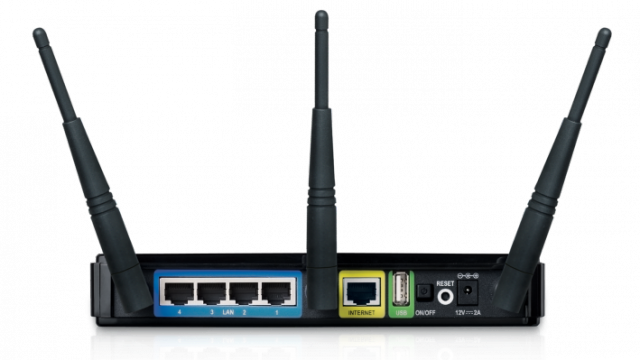 Wireless Access Point
Interferencia
1-13 channel (átfedésekkel)
1,6-7,11!! (nincs átfedés)
[Speaker Notes: Rövid szöveg ami sugározza a wireless hálózat nevét
Ha egy routerhez több AP-t csatlakoztatunk de ugyanaz az SSID-jük akkor fognak tuni kommunikálni egymással. (egyikről a másikra mehetünk)
SSID: ha csak egy WAP van, ESSID: ha több WAP van ugyanazzal az SSID-vel 

a 802.11es szabvány két nagy frekvencia tartományt különböztet meg, 2.4, és 5 (a 2.4 a gyakori manapság, ennek 1-13ig mehetnek a channeljei ezek jelentik a különböző frekvenciákat a 2.4es tartományban

Ha interferencia van pl meg lehet próbálni channelt váltani, ha sok wifi van a közelbe és mind ugyanazon a channelen működnek akkor egymást zavarják.
Az interferenciát úgy veheted észre hogy leesik a hálózat teljesítménye, ekkor gyanúsan interferencia lehet.Ekkor arra kell figyelnünk hogy a channel-ek között átfedés van. Összesen három különböző channel van amik külön tartományba is esnek, az 1-es a 6os vagy 7es, és a 11es.


Az otthoni router-ünk  általában egyszerre tartalmazza az alábbi funkciókat:
switch, router, wireless acces point


A windows a wifi hálózatokat lementi profilokba, és ha egy wifire felcsatlakozunk lementi a jelszót, viszont ha az acces pointon jelszót változtatunk, el kell kézzel felejttetni a wifit a windowssal hogy be lehessen írni neki az új jelszót]
Wireless Network
802.11
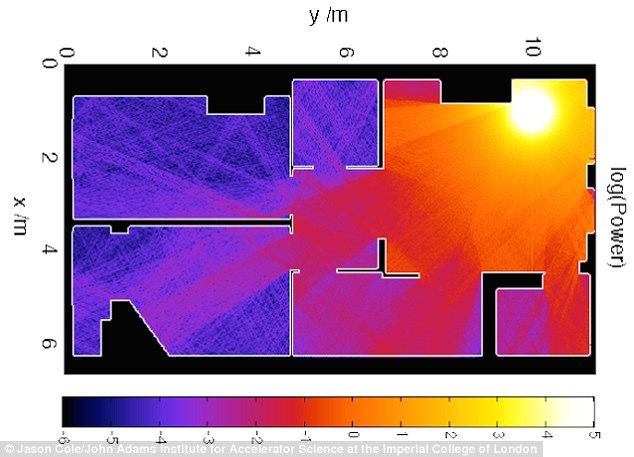 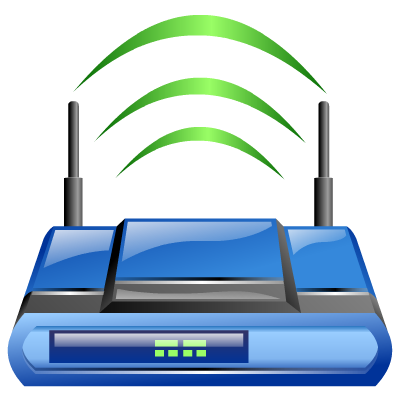 Wireless Access Point
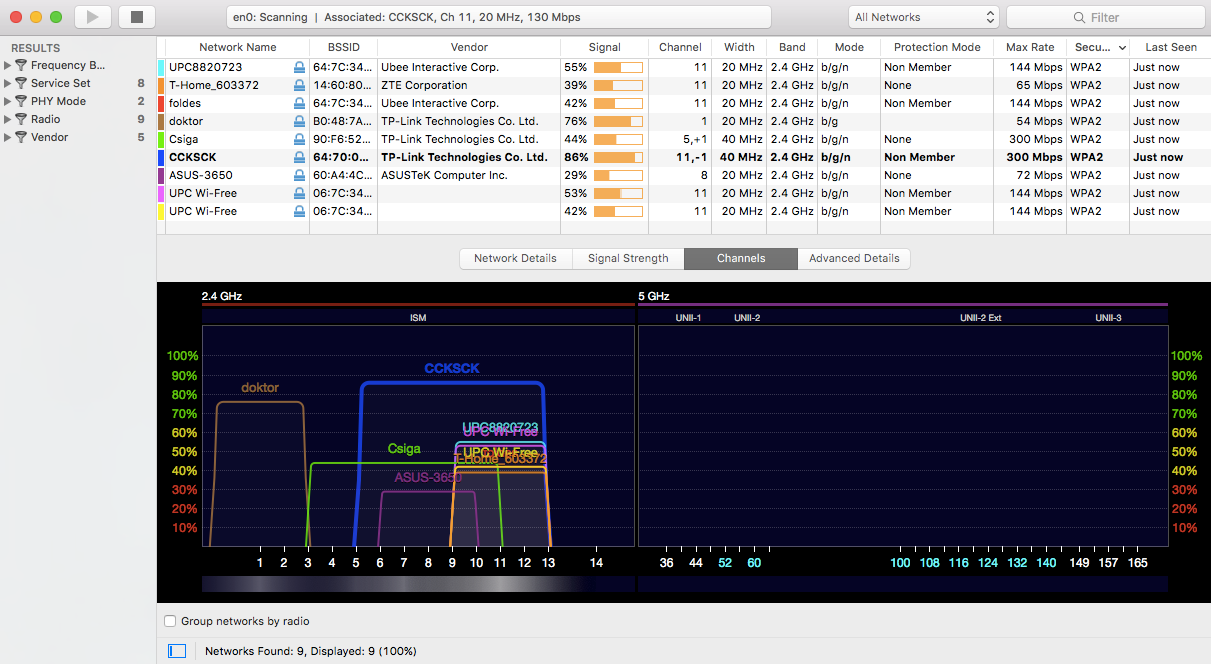 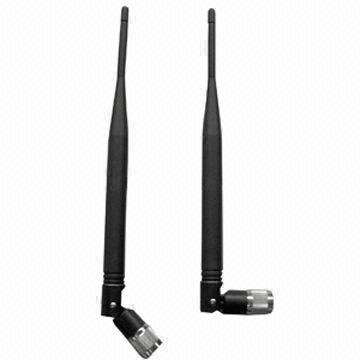 [Speaker Notes: A wirelessnél mindíg jobb a wired( kábel alapú hálózat) 
De a wireless jel is gyengülhet ha pl sok kábel megy a falban vagy bármilyen fém. A fém problémákat okoz a többi nem annyira.
Vannak könböző wifi scanner programok amik mutatják az elérhető wifik összes adatát (channel, sávszélesség, stb) így könnyű megállapítani hogy a sajátunkat mire állítsuk ahhoz hogy ne legyen interferencia.
Omni antenna: minden irányba (gömb)]
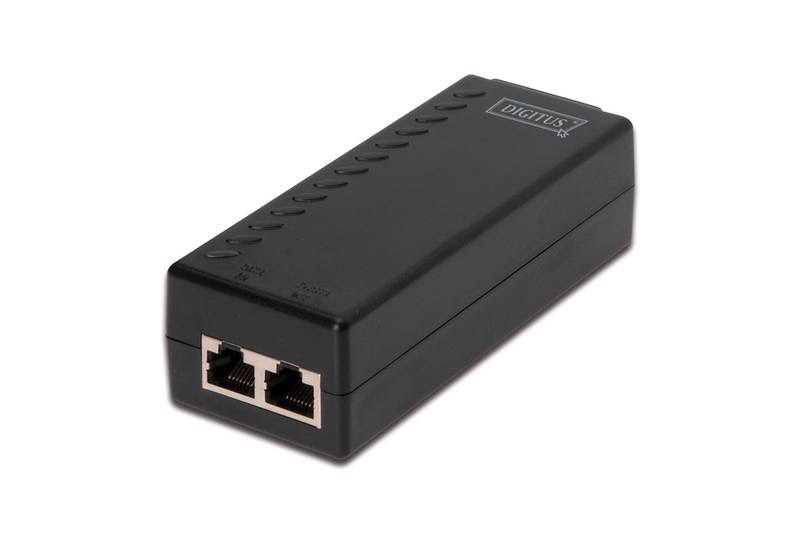 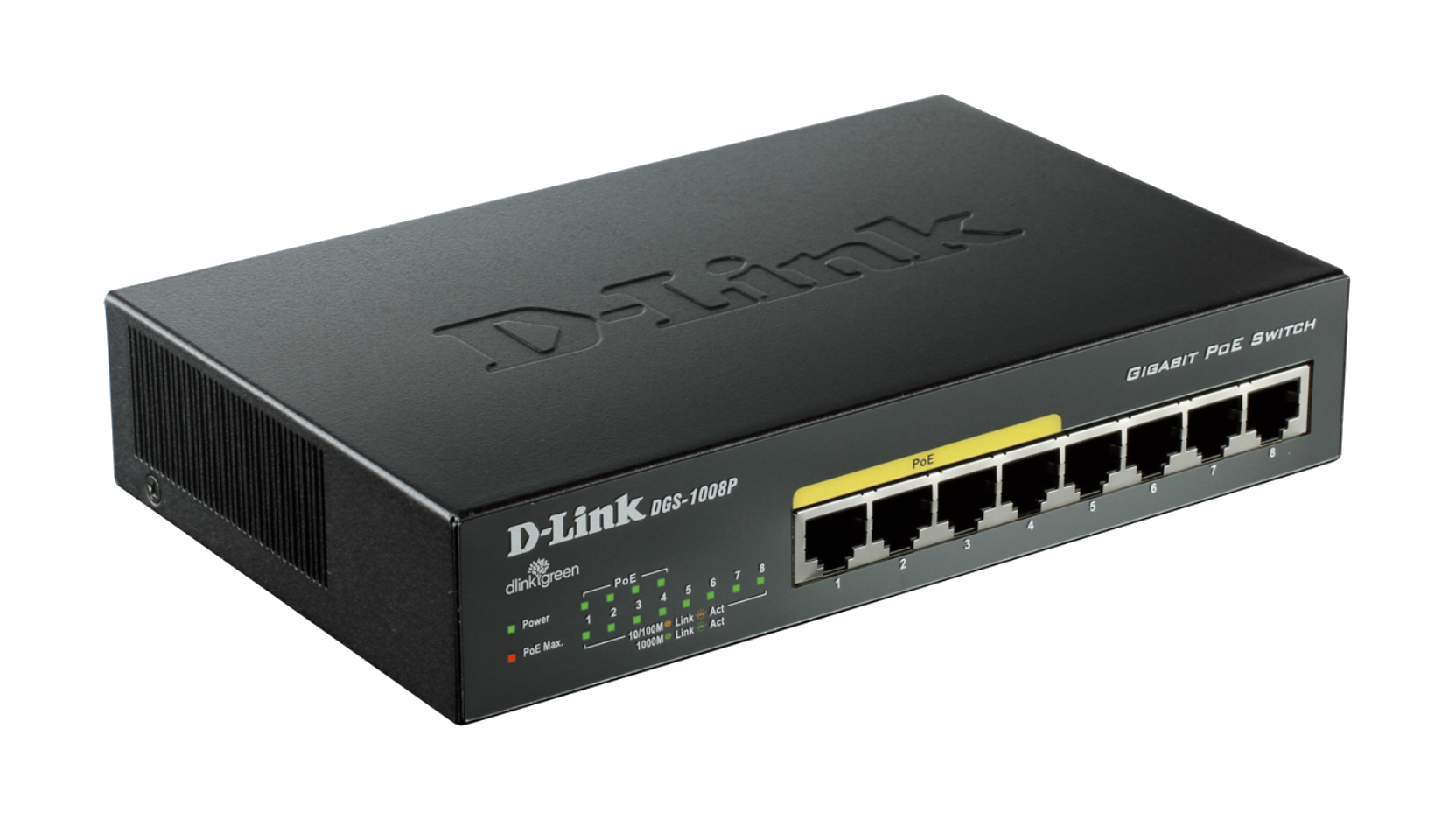 11Mbps
802.11b
2,4Ghz
PoE switch
PoE Injector
802.11a
Wireless Network
54Mbps
5Ghz
802.11g
54Mbps
2,4Ghz
802.11
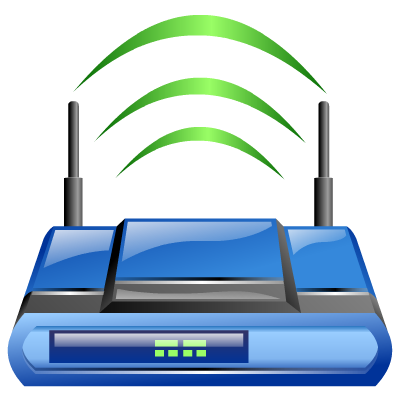 802.11n
108-300Mbps
2,4Ghz
5Ghz
802.11ac
2,4Ghz
1Gbps
5Ghz
Wireless Access Point
PoE 
(Power Ower Ethernet)
[Speaker Notes: Bár a 802.11-es szabvány a wifi szabványa, ez az évek során fejlődött, és ezért vannak betűvel is megjelölve az “al  szabványok”

megabit vs megabyte = 8 bit = 1 byte . Tehát az 1 megabit/sec-es internet messze nem azt jelenti hogy 1megabyte-ot tudsz átvinni 1másodperc alatt. Ahhoz hogy 1megabyte-ot tudj átvinni 1 másodperc alatt ahhoz (minimum) 8megabit/sec-es sebességre van szükség!

a, és b kb együtt jött ki.
g: visszafelé kompatibilis volt, és nagyon gyors volt
n: ez vezette be a channel-eket
A wifi acces pointok könnyebb kikábelezése érdekében érdemes megismerni a PoE technologiát aminek az a lényege hogy az ethernet kábelben áramellátást is kap a wifi AP (ha képes azt lekezelni)
Hogy a másik oldalon ezt az áramot bevezessük, PoE Injector vagy PoE Switch használható. a PoE egyébként még ip kamerák vagy ip telefonok esetében is hasznos lehet.]
User: admin
password: admin
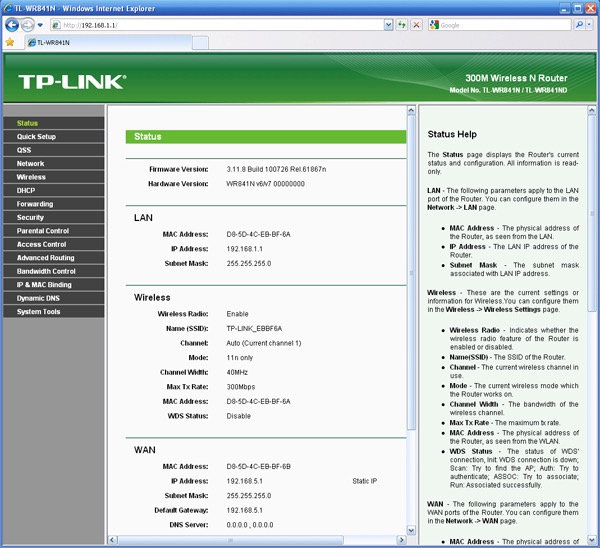 Wireless Network Security
SSID Broadcast
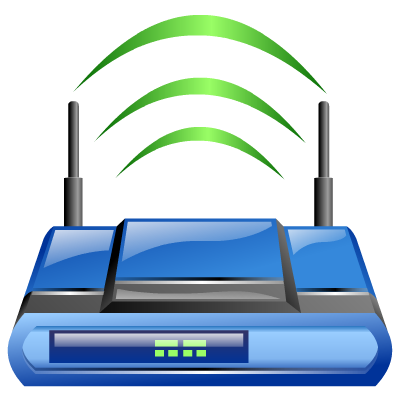 MAC filtering
DHCP
Wireless Access Point
Encryptions
WEP ( nem biztonságos!! )
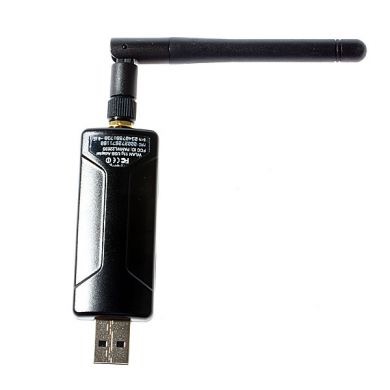 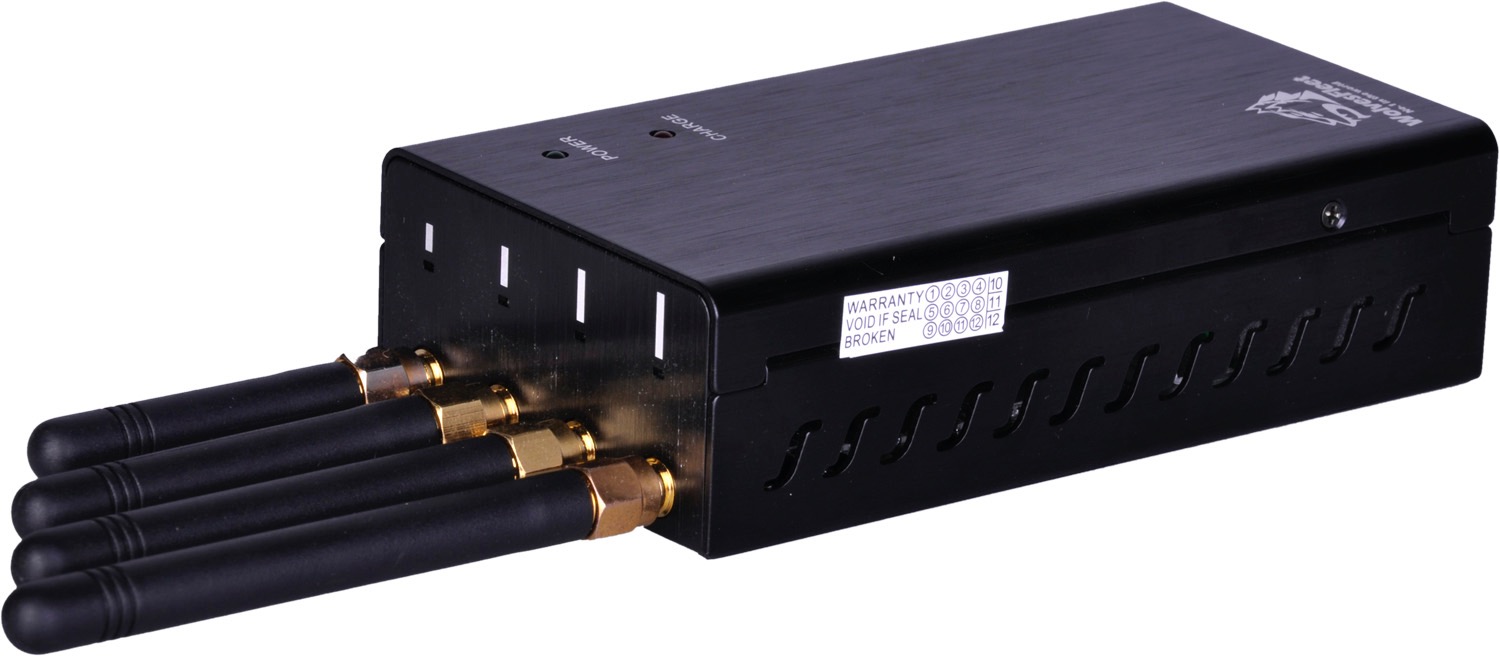 WPA-PSK
WPA2-PSK (AES)
[Speaker Notes: Az SSID sugárzással “elrejthetjük” a hálózatunkat (a hétköznapi felhasználók elől)
MAC filteringgel mac címek alapján mondhatjuk meg hogy egy eszköz hozzáfér e a hálózathogy vagy nem. (nagyon könnyen törhető)
Titkosítások: a hálózathoz való hozzáférést jelszóval levédjük, a kommunikációt titkosítjuk. (wep: nagyon können törhető!!! ne használd!!!)
wpa: bonyolultabb mint a wep de még törhető pláne a könnyű jelszavak esetében
A wpa2 már aest használ, de a hosszú jelszó mindíg ajánlott!!
Változtasd meg a webes manager felület default jelszavát!!!!!!
A wifibe bárki belehallgathat, tudhatja milyen titkosítást használ, és könnyen feltörheti ha csak a hatókörbe kerül.

Wireless jammer: (evil twins): blokkolja a wifidet, a wifi ekkor átáll egy másik csatornára automatiksan, a támadó  pedig azonnal elindítja a klónját annak a wifinek (ugyanaz az SSID, ugyanaz a weblogin) és máris az adatforgalom keresztül megy a támadón. 

Előfordulhat hogy egy rossz jelszó beírása után azt jelzi a wifi hogy csatlakozva vagy hozzá de még sincs internet. Ez azért van mert van olyan AP ami beenged rossz jelszóval is, csak csatlakozni nemtudsz a hálózatra (nem kapsz IP címet)!!!!!]
WPS
3474-5354
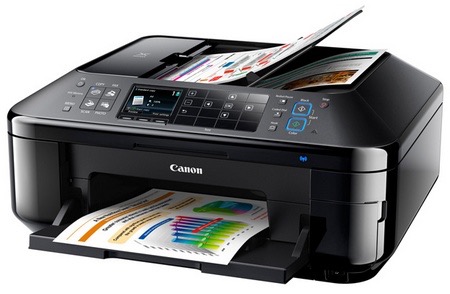 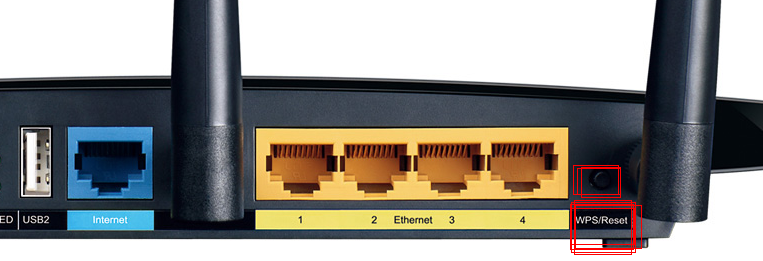 Könnyen törhető!!
[Speaker Notes: A WPS egy nagyon könnyű felkonfigurálást biztosít a wifi eszközöknek, pl egy nyomtató ha wifis és szeretnék csatlakoztatni a hálózatra, nem kell mindenféle extra menübe mászkálnunk hozzá a nyomtatóban, hanem csak megnyomjuk a wps gombot (előszőr a wifi acces pointon, aztán a nyomtatón) és máris felment wifire az eszköz. A probléma csak az a WPS-el hogy egy 8 számjegyű kóddal dolgozik aminek az első 4 számjegyét használja csak ahhoz hogy azonosítsa magát. Ezt nagyon könnyű (gyorsan) feltörni. 
Sok eszközben benne van. (PCI wifikben is) és néhány routerben ki se lehet kapcsolni. Jó hír visont hogy csak akkor működik ha megnyomják.]
loopback:
link local:
0000:0000:0000:0000:0000:0000:0000:0001
fe80::/64
IPv6
94.216.64.12
2001:4860:4860:0000:0000:0000:0000:8844
2001:4860:4860:0:0:0:0:8844
2001:4860:4860::8844
::1
[Speaker Notes: ipv4: 32 bites, 4 db oktet (4x8) , kb 4 milliárd elérhető cím (levonva persze a privát és egyéb speciális ip címeket)
ipv6: 128 bites cím, 8x4 számból áll, minden szám hexába van (16 lehetséges értéke lehet)
lassan 10 éve létezik, azért jött létre mert kifogytunk az ipv4 címekből, kb annyi lehetséges ipv6 cím lehet ahány levegő molekula van a földön x7
Ha lecsökkentjük a méretét csak hegy helyen lenet dupla kettőspont szóval ha máshol is lenne akkor oda csak egy nulla kell.]
84.236.63.22
12.26.93.22
Data
SRC IP
ipv6 SRC
DST IP
ipv6 DST
IPv6
Network
Host
Nincs subnetting
2001:4860:4860:0000:0000:0000:0000:8844/64
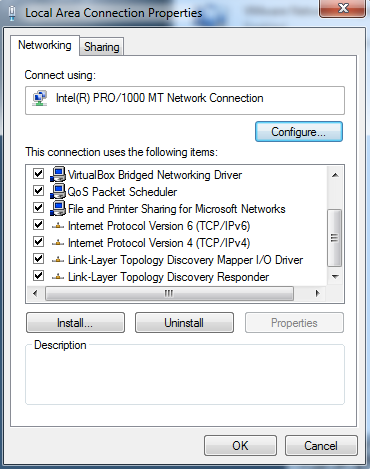 MAC addressből számítva
IPv6 Tunnels
[Speaker Notes: Az ipv4-nél azért volt szükség a subnetekre hogy hatékonyan felhasználjuk a hálózatot, mert kevés ipv4 van. Az ipv6 esetében erre nincs szükség, a hatalmas mennyiségű ip cím miatt.
Minden ipv6 cím fixen /64es tehát az első 64 bit a host rész. 

Létezik subnetting technikailag megvalósítható például /127es network a Point-to-Point hálózatokhoz, (ami két hostból áll). 

Egy hálózati kártya tökéletesen alkalmas arra hogy ipv4 és ipv6-os címei is legyenek


A legtöbb ISP még nem kapcsolta be az ipv6-ot és ezért nem is tudunk native ipv6-ot használni, helyette ipv4es packetekbe ágyazva küldüjük ki a csomagot ami eljut egy olyan hálózatba ahol van ipv6 és így ott célbaérhet.]
#learnabout
https://en.wikipedia.org/wiki/Virtual_LAN
https://en.wikipedia.org/wiki/Link_aggregation
https://en.wikipedia.org/wiki/Port_mirroring
https://en.wikipedia.org/wiki/Traffic_shaping
https://en.wikipedia.org/wiki/Voice_over_IP
https://en.wikipedia.org/wiki/Wireless_network
https://en.wikipedia.org/wiki/IPv6